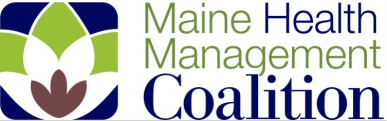 Total Cost of Care andTotal Resource UseUpdate on Year Over Year Analysis PTE Meetings Michael DeLorenzo
2/26/2015
Maine Health Management Coalition
0
Confidential
The Story in Short  …
Results more variable year to year than expected (for both practices and groups)

We are setting a standard for repeatability 

Performed in depth analysis of all aspects of data, methodology,  and others’ experiences

Understand cause and can propose a solution

Results indicate ability to measure cost and resource use at the practice and group level by modifying the process
1
Investigated the Impact of …
Panel size
Attribution
Provider turnover (within practice)
Level for capping high cost claimants
Payer
Different risk adjusters
Capping risk scores (# high risk patients)
Number complex patients  (ACGs)
Service category (IP, OP, PF, Rx)
Etc.

Solution?  None of the above …
2
The Issue
Risk Adjusted PMPM = Total PMPM / Risk Score

TCI = Risk Adjusted PMPM / Peer Group Risk Adjusted  PMPM

The method requires a reasonably constant $$/unit of risk (risk ratio) across levels of risk.  At a high level of aggregation we find this is mostly true, but not for all patients.

We find some patients with extreme risk ratios that have a large impact on the panel results.  The fundamental relationship of risk to cost doesn’t hold for these patients, for whatever reason.

It is not simply high cost patients, or very sick patients

Solution:
Remove (‘trim’) extreme risk ratio patients  (risk does not match cost)
Report two years averaged together
3
Proposal – Modified Process
In addition to TCI (RUI) methodology, remove patients with extreme risk ratios.  At this time, this means the top and bottom 5% of patients by PMPM/risk score.

Average the TCI (RUI) for two most recent 12 month periods together.  This average is what would be used for value assignment.

Only practices with the minimum panel size (400) for both years are included.

TCI (RUI) is updated every 6 months.

Compare the average of 2012 and 2013, with the 6 month update (through Q2 2014).  Update will be available in March.  Ratings distributed in April.

Practice reports will show the TCI (RUI) values for the most recent 12 months.

Continue to investigate the risk ratio issue.
4
© 2014. Maine Health Management Coalition Foundation.  All Rights Reserved.